COVID 19 Physics year 10 lesson 4
Activity and half life
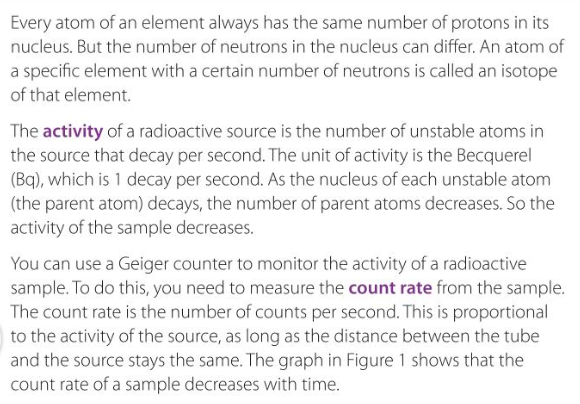 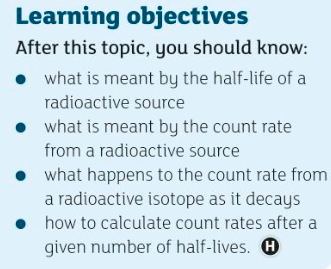 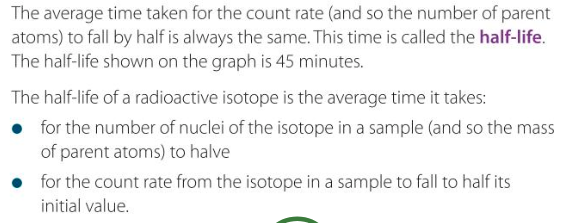 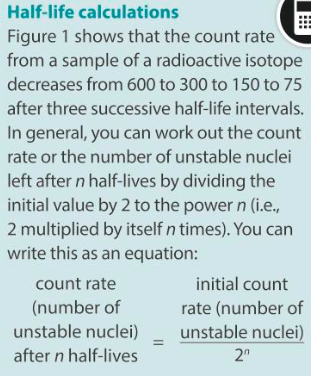 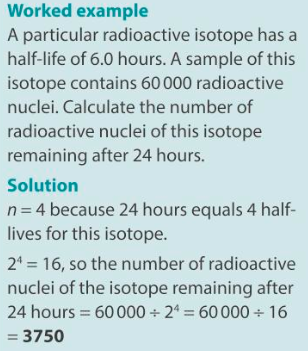 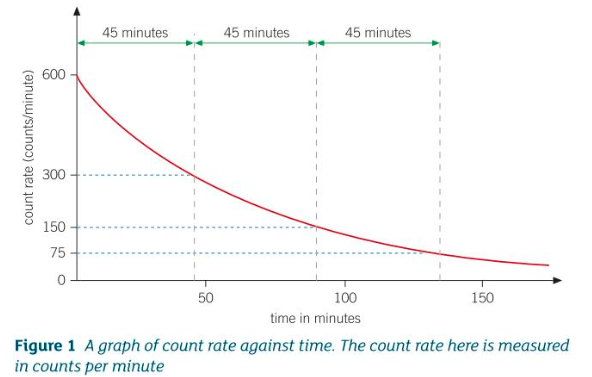 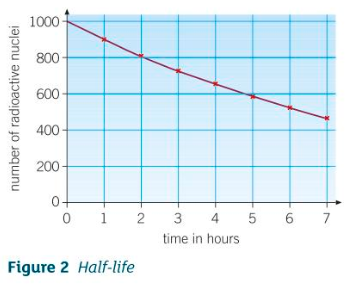 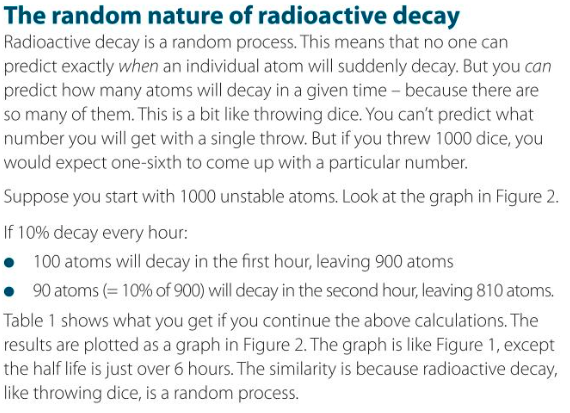 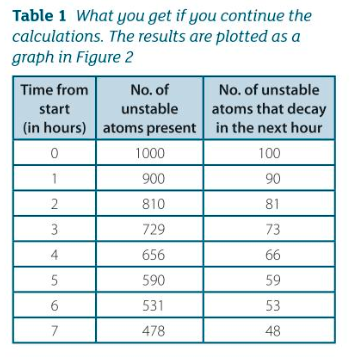 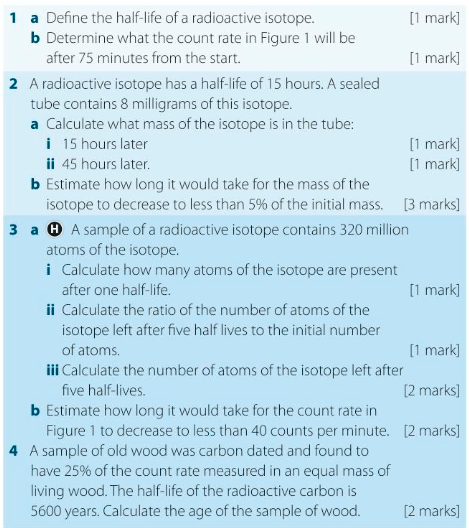 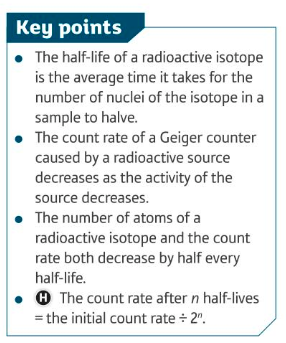 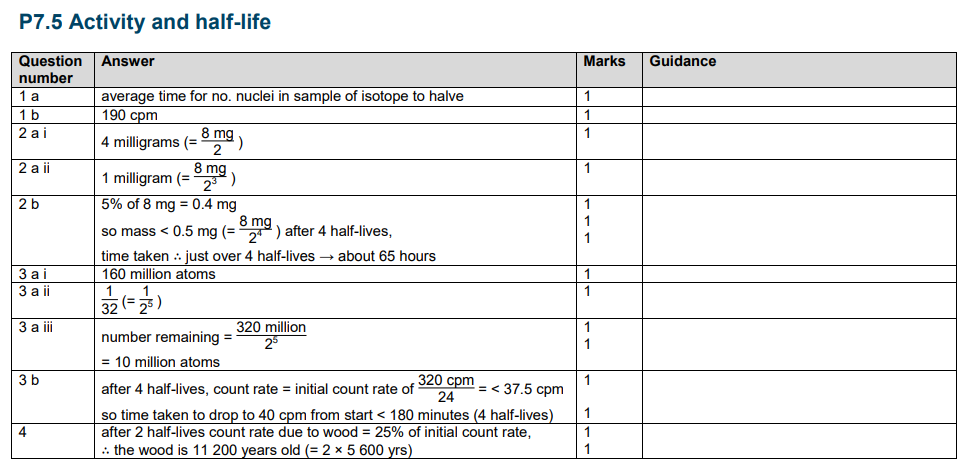